Setting the Stage
Haixu Tang,  Shuang Wang, and XiaoFeng Wang
Outline
Data and Methodology
Participants and Results
Discussion
Data and Methodology
Data Selection
Data source	
411 Cases from Personal Genome Project (PGP:http://www.personalgenomes.org/)
174 Controls from CEU population of International HapMap Project (http://hapmap.ncbi.nlm.nih.gov/)
Summary of case (PGP) data
Data Preparation
Preprocess	 of PGP data
SNP sites supported by HapMap
Genotypes supported by HapMap
Genotypes supported by at least 174 participants
Participants supporting at least 90,000 valid genotypes
Missing values filled by using fastPHASE
Summary of case (PGP) data
Data preparation
Task 1: data publishing
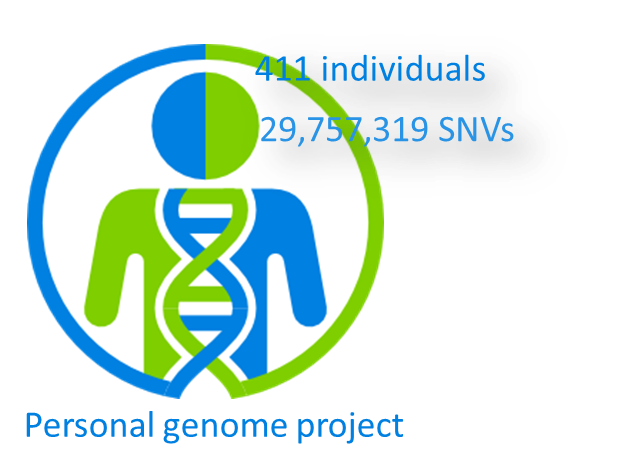 Case: 200 PGP individuals
Control: 174 CEU individuals
Data set 1: 311 SNVs
Data set 2: 600 SNVs
Filtered and genotyped
Task 2: top-K SNP identification
Case: 201 PGP individuals
Control: 174 CEU individuals
Data set 1: 5000 SNVs
Data set 2: 106,129 SNVs
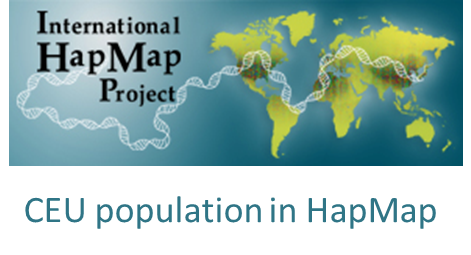 Overview and methodology papers are under review for BMC Biomedical Informatics and Decision Making
6
5/18/16
Task 1: Privacy Preserved Data Sharing
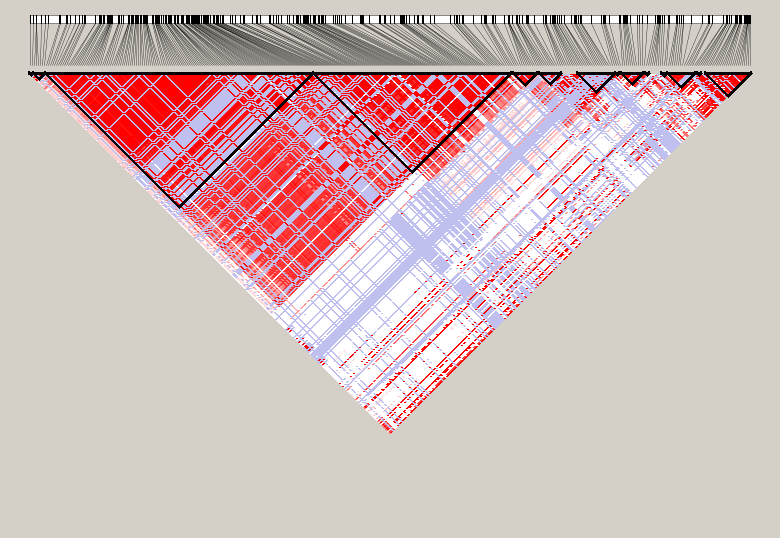 Two genomic loci with consecutive SNPs with
Different levels of significance under case-control association tests
High re-identification risk before applying privacy-preserving technologies
Datasets: 
Dataset 1
200 participants, 311 SNPs (~29504091-30044866, chr2)
Dataset 2
200 participants, 610 SNPs (~55127312-56292137, chr10)
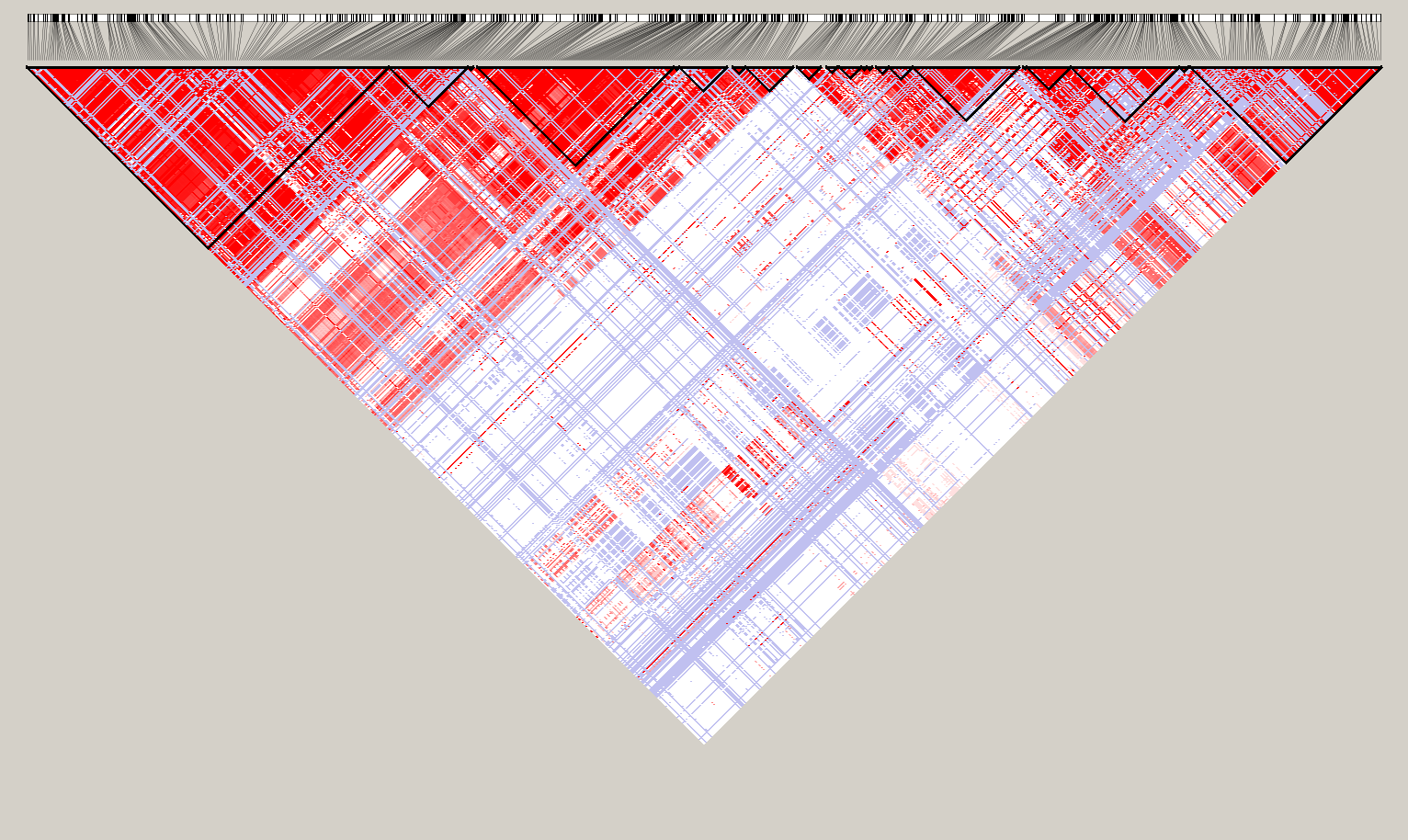 Challenge of Task 1
Goal:  Understand the privacy-utility balance achievable when publicly released SNP data, after proper anonymization, for a realistic GWAS

Utility: the number of significant SNPs identified by the Chi-square association test over the case population (200 individuals from PGP) and a control population (from HapMap)

Privacy Protection:  the anonymized data’s resistance to one of the strongest re-identification statistical attack (i.e. the likelihood ratio test).
Privacy: Evaluation of Privacy Risks using Likelihood Ratio Test
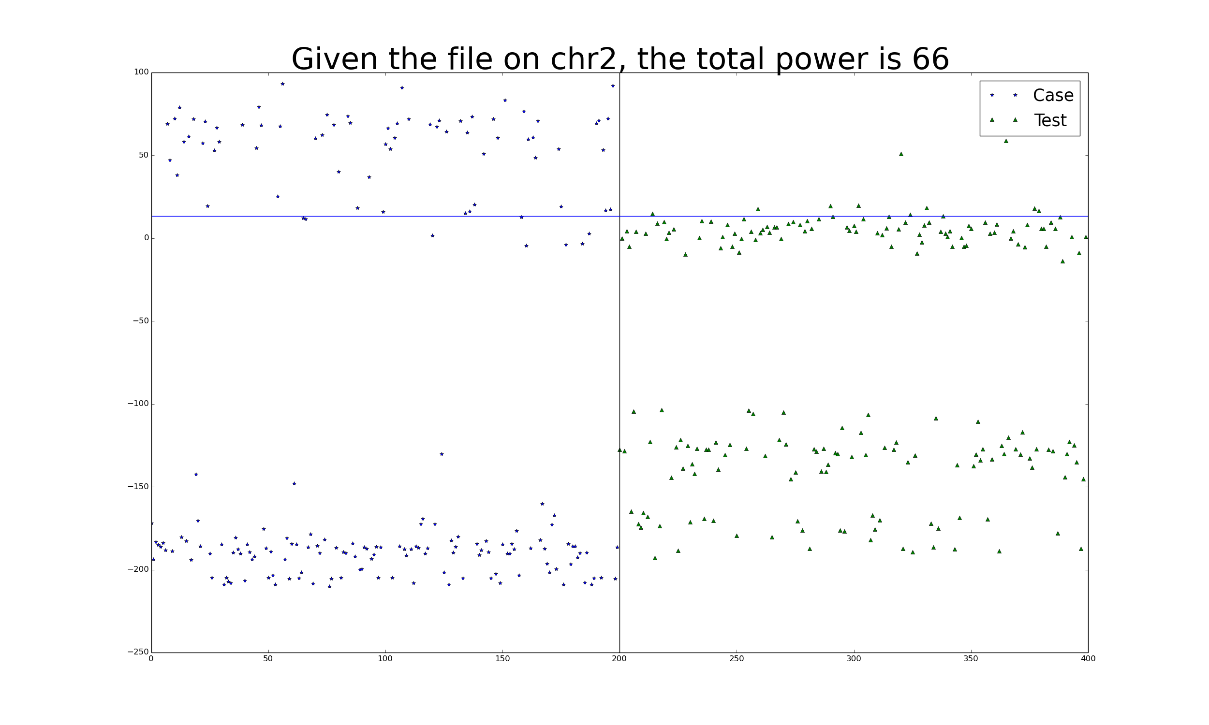 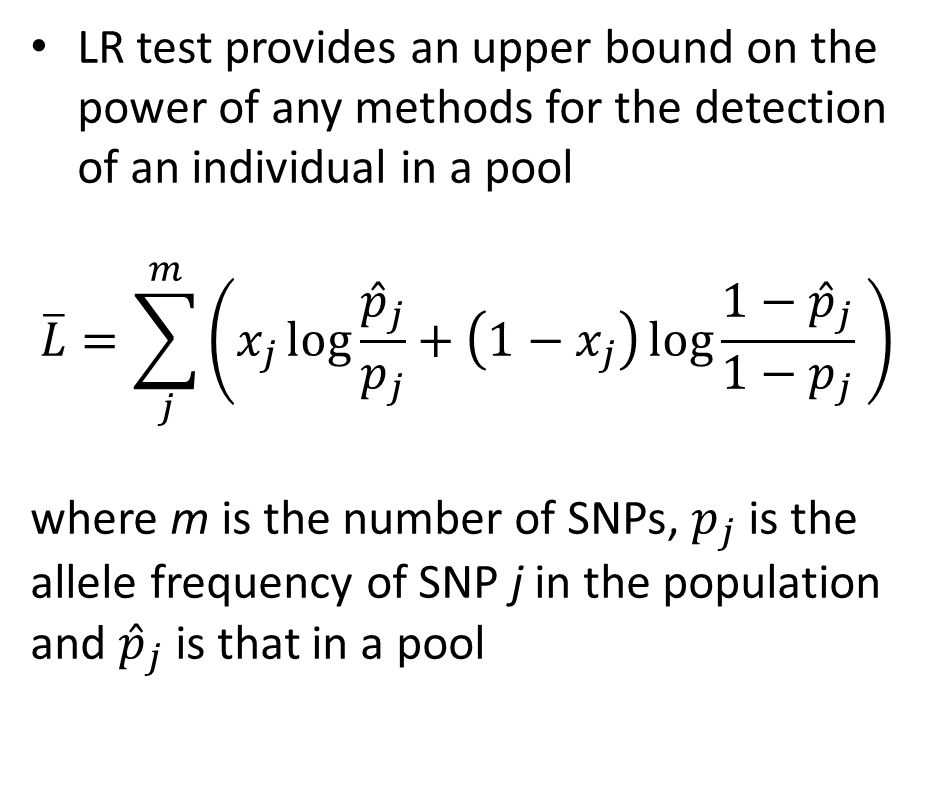 Implemented as an online tool  that allows challenge participants to examine privacy risks in their noise-added data:
http://humangenomeprivacy.org
Sankararaman, S., Obozinski, G., Jordan, M. I., & Halperin, E. (2009). Nature Genetics, 41(9), 965–7. doi:10.1038/ng.436
Utility: Case-Control Association Test
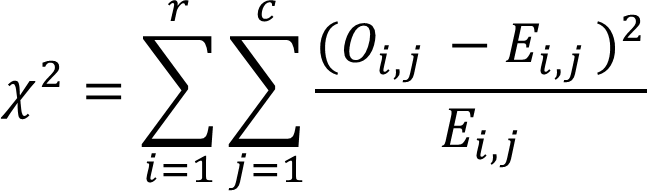 Chi-square:                                              , where, r is number of rows , c is
 number of columns, Oi,j is observed frequencies, Ei,j is expected frequencies
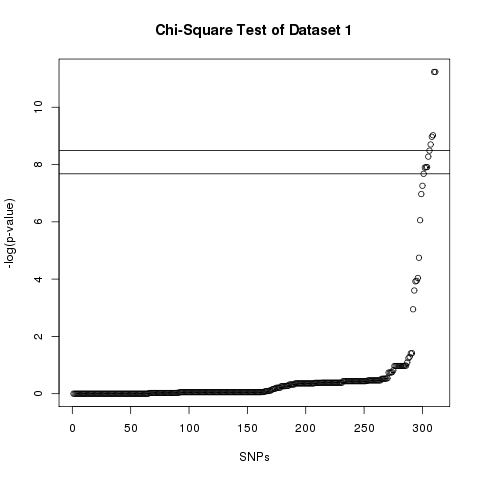 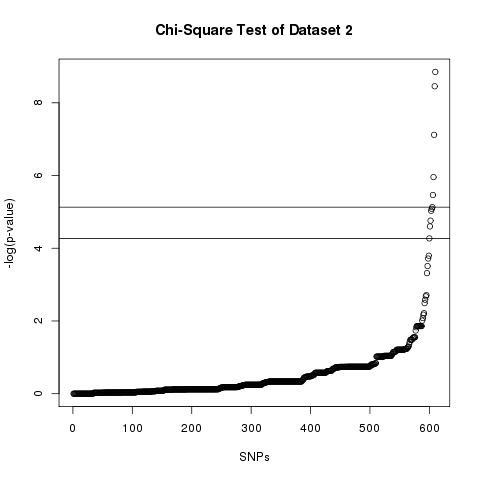 Data file released to participants
Task 2: Secure Release of Analysis Results
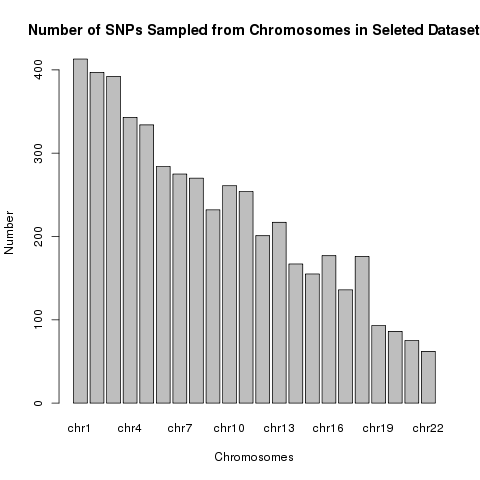 Datasets:
1st Data released to participants:
All valid genotypes on 201 cases and 174 controls
5000 SNPs
Different levels of significances under case-control association tests
2nd Data for test scalability and generalizability:
All valid genotypes on 201 cases and 174 controls
106,129 SNPs
Both data across the whole human genome
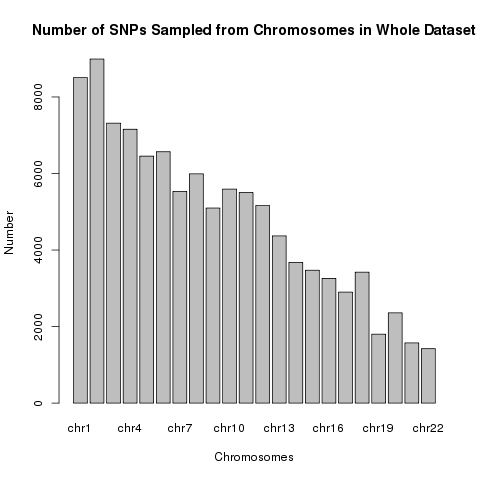 Challenge of Task 2
Goal:  given a privacy protection standard,  evaluate how much utility, in terms of top-K most significant SNPs can be preserved by the best techniques for anonymized outcome release

Utility: top-K most significant SNPs (using chi-square tests) across the genome (e.g., K=1 or 5) 

Privacy Protection: Differential privacy with a budget ε=1.0
Data file released to participants
WIDGET: a Web Interface for Dynamic Genome-privacy EvaluaTion
Participants and Results
Teams
Task 1
U. Oklahoma
UT Dallas
McGill University
IU group (Baseline)

Task 2
UT Austin
CMU
Task 1: Privacy Preserved Data Sharing
*Re-identification power was calculated at the 0.95 confidence level (i.e., false positive rate of 0.05).
Task 2: Privacy Preserved Feature Selection
The numbers in each cell correspond to the averaged number of top K SNPs obtained by each team over 1000 random experiments
Discussion
Task 1
It remains a challenge to privacy-preserved sharing of aggregate human genomic data, while maintaining their utilities in genome-wide association studies (GWAS).
Even for a single genomic locus involving  a few hundreds of SNPs, the utility of the data was large damaged after noise-adding to ensure privacy protection
It is un-likely that current privacy-preserving techniques will scale well for sharing  whole human genomic data
Task 2
Privacy-preserving techniques work surprisingly well on publishing outcomes of GWAS-like analyses
High accuracy can be achieved when only a small number of most significant SNPs are concerned from the users’ perspective
This task is well aligned with the centralized data/computing model
The centralized data/computing center will host human genomic data as well as service for customized analyses on these data, and will only release the results of these analyses to users
We encourage the community to improve the approaches to this task!
Acknowledgements
Yongan Zhao (Indiana University)
Wei Wei (UCSD)
Zhanglong Ji (UCSD)
Rita Germann-Kurtz (UCSD)
Gail Moser (UCSD)
Son Doan (UCSD)

Funding: iDASH (U54HL108460), NCBC-collaborating R01 (HG007078-01)